Цифровая грамотность

Видеотехнологии в обучении
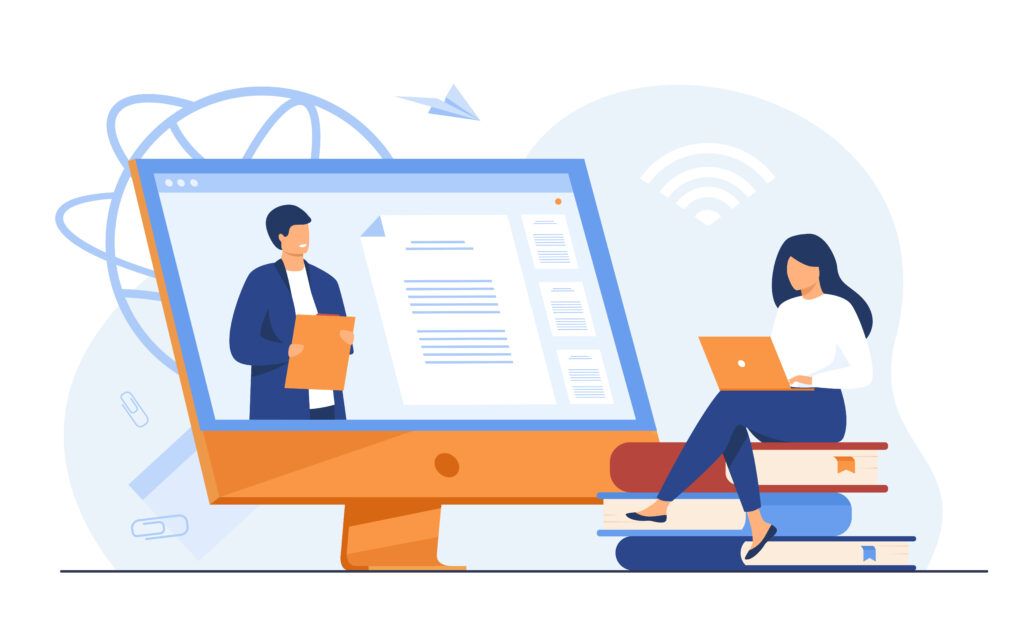 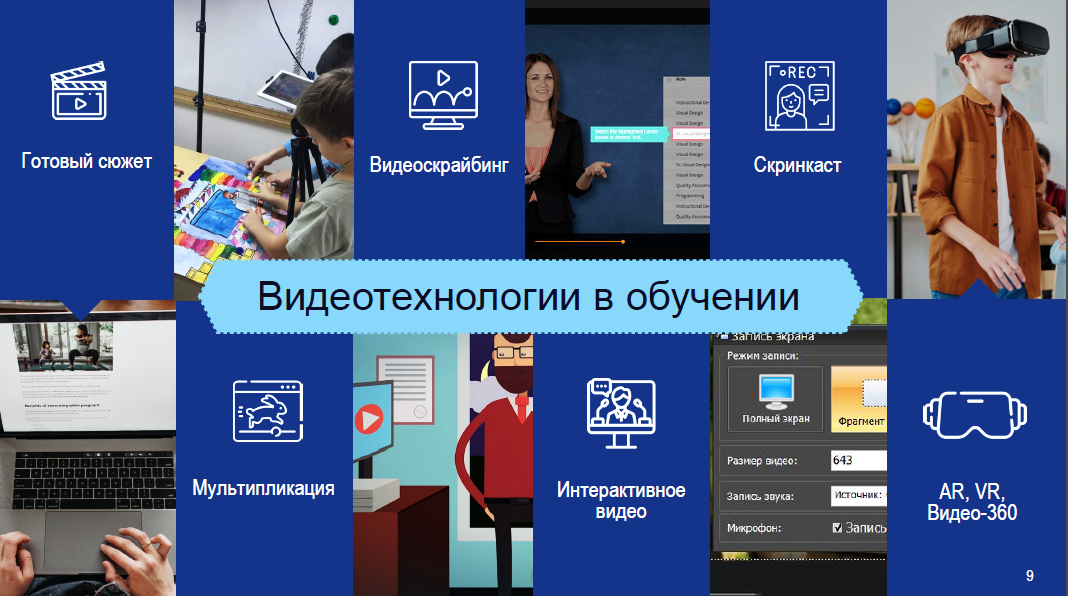 Видеотехнология — технология разработки и демонстрации движущихся изображений
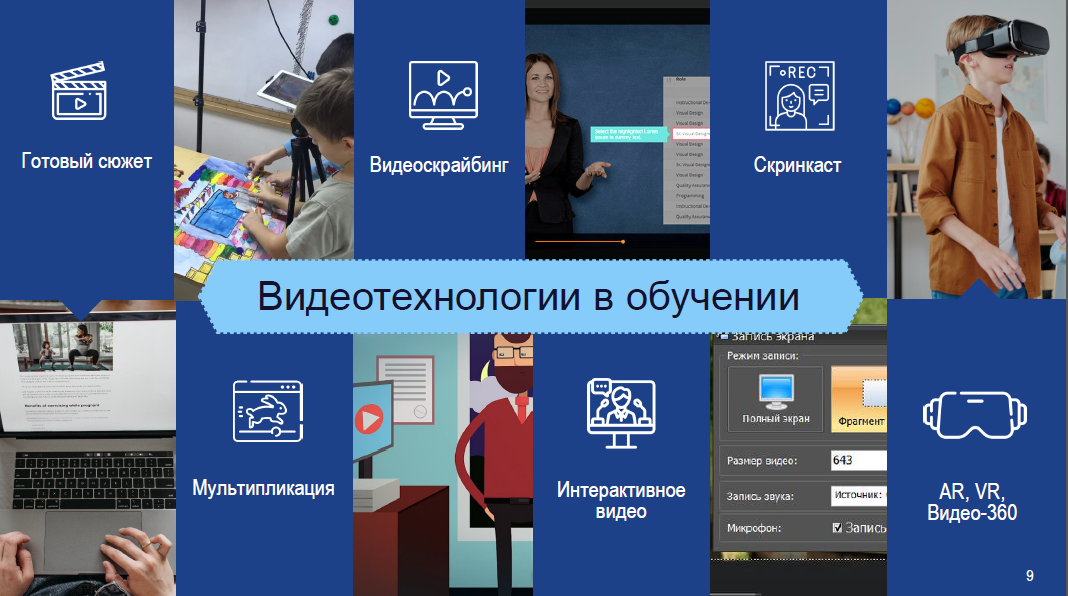 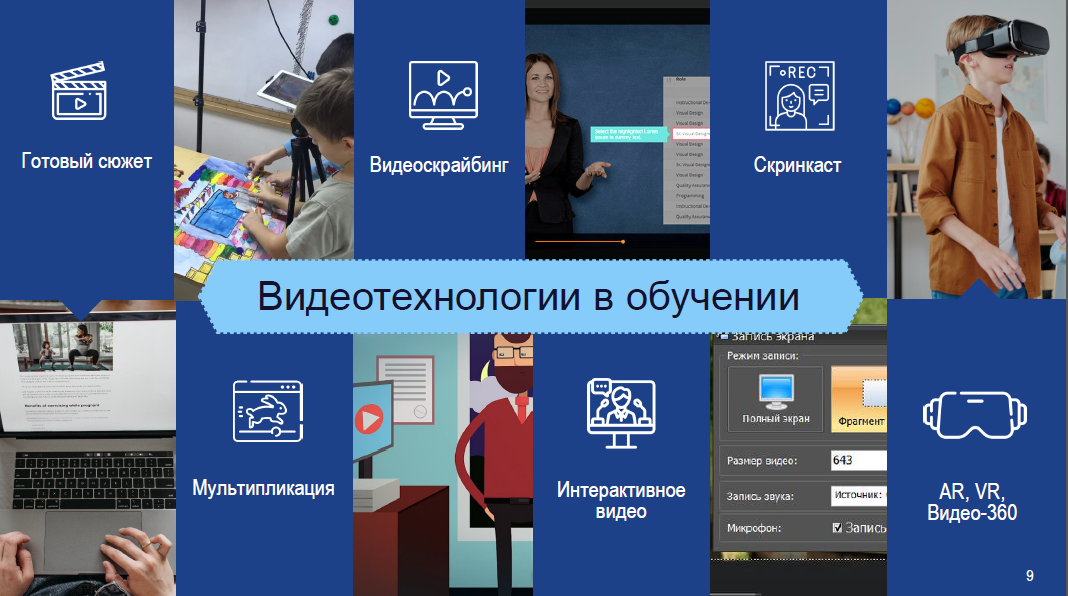 Зачем использовать видео в обучении?
возможности, которые открывает видео для образовательных целей
84%
педагогов отмечают
повышение успеваемости при использовании видео
Готовые видео в       
          обучении

Видеофрагменты 
Видеолекции  
Видеопрактикум  Видеоинструкции
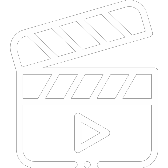 Видеотрансляции


Вебинары, онлайн-трансляции 
 Веб-камеры по всему миру 
Удаленный доступ к оборудованию
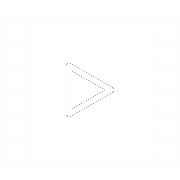 Место видеоконтента в образовании
Новости, интервью
 (побуждают к обучению)
Круглые столы, ток-шоу.)
Анализ урока (запись урока с обсуждением деталей )
Видео для анализа эксперимента
Камера - инструмент обучения  
Камера - ТСО (графопроектор, цифровой микроскоп) 
Камера - фиксатор процессов
Образовательные
передачи
Видео и  камера
как инструмент
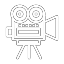 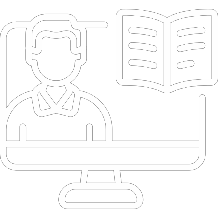 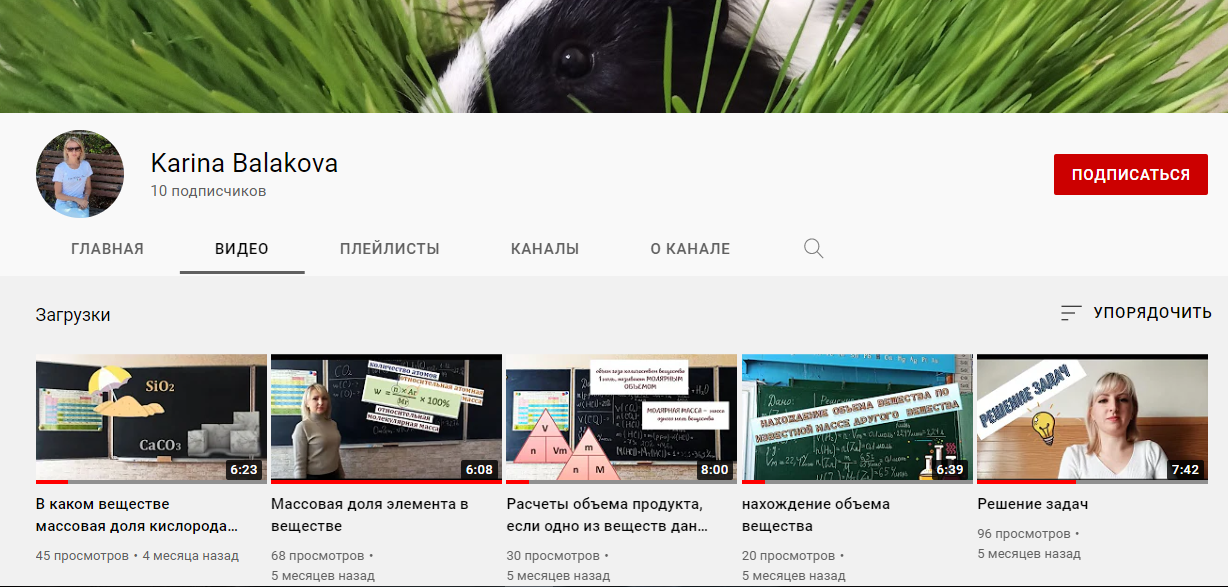 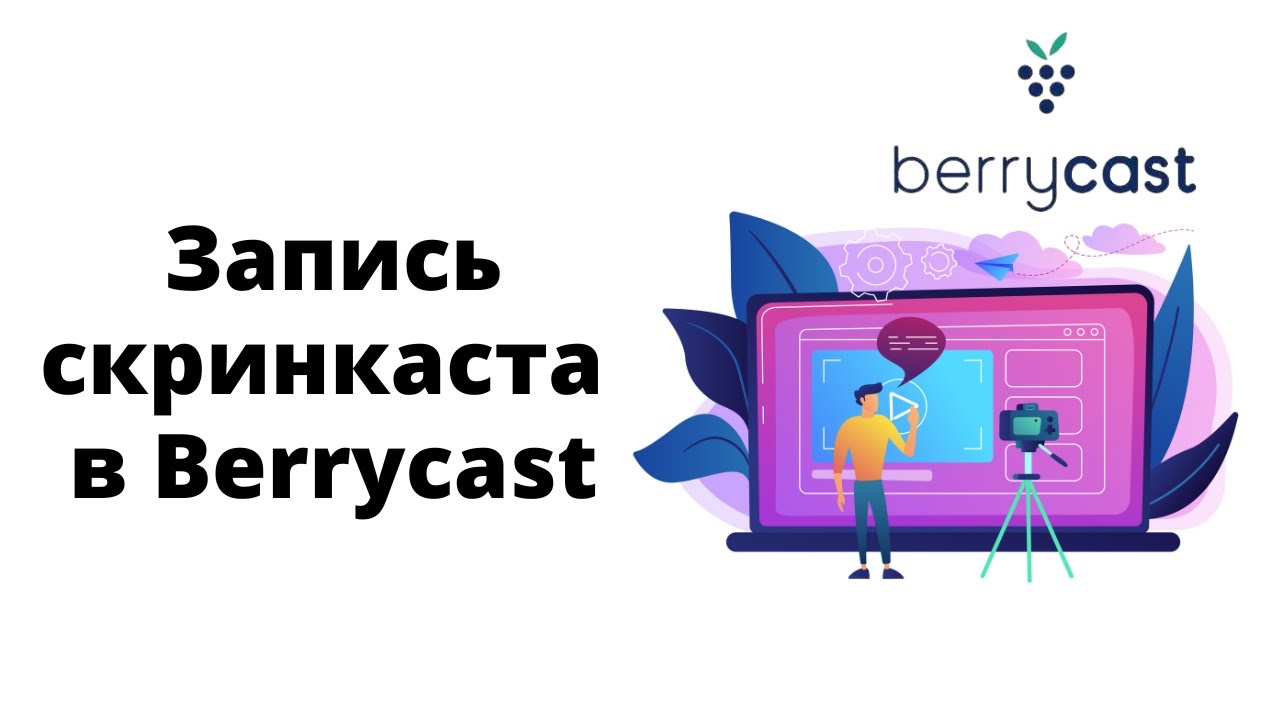 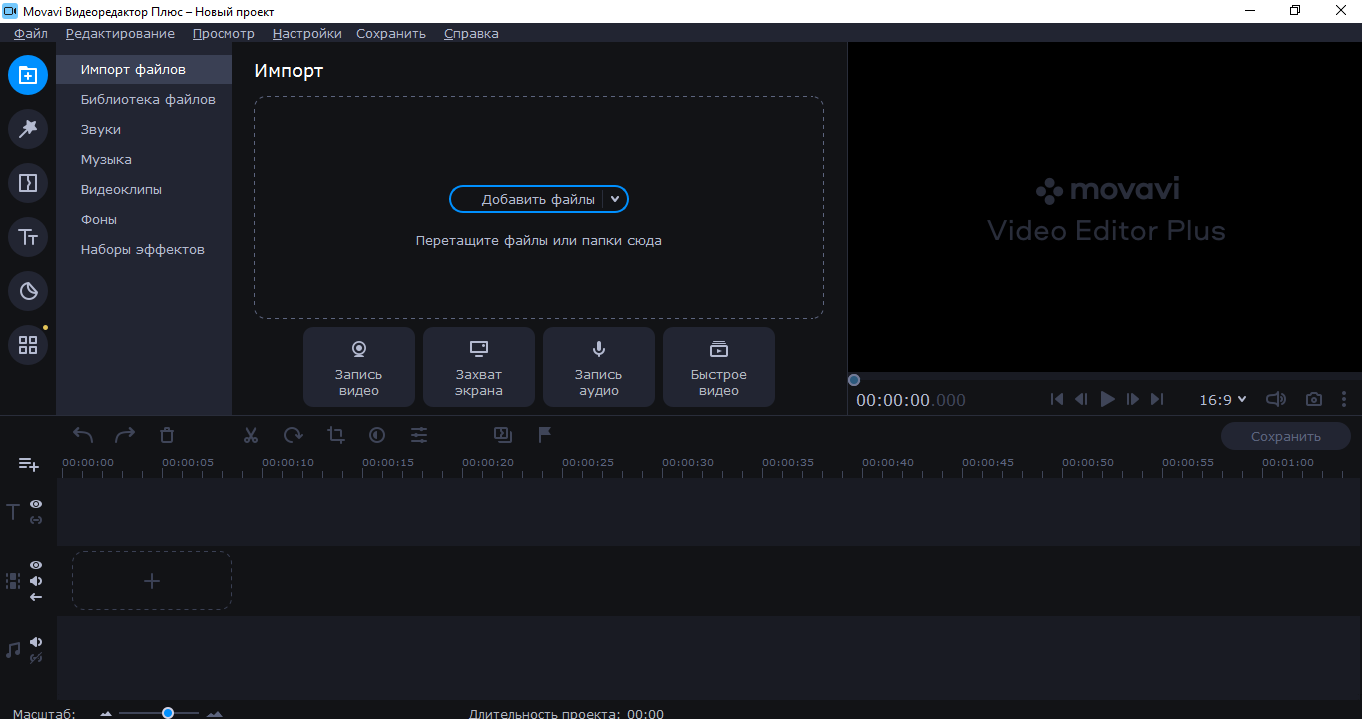 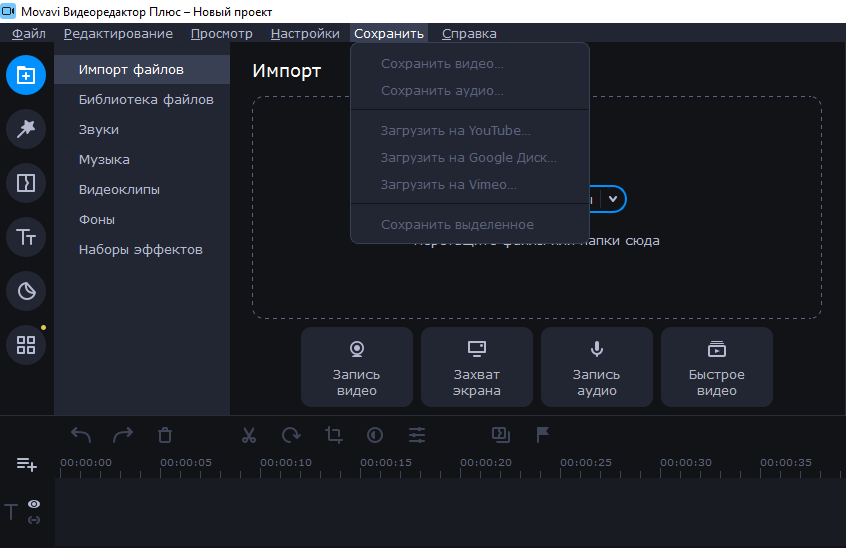 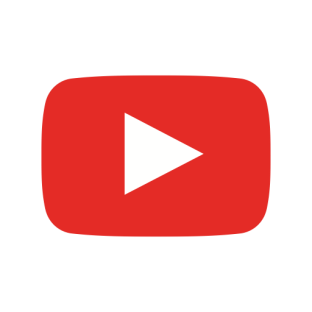 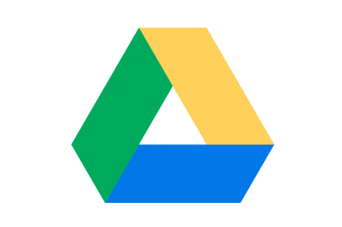 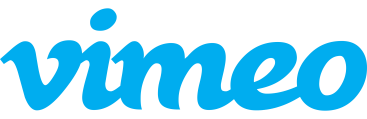